Rapid-Cycling HTS Magnet
J. Blowers, S. Hays, H. Piekarz and V. Shiltsev
Accelerator Physics Center, FNAL, Batavia, Illinois 60510
Purpose: Develop HTS-based Rapid Cycling Magnet for Proton and Muon Acceleration Synchrotrons
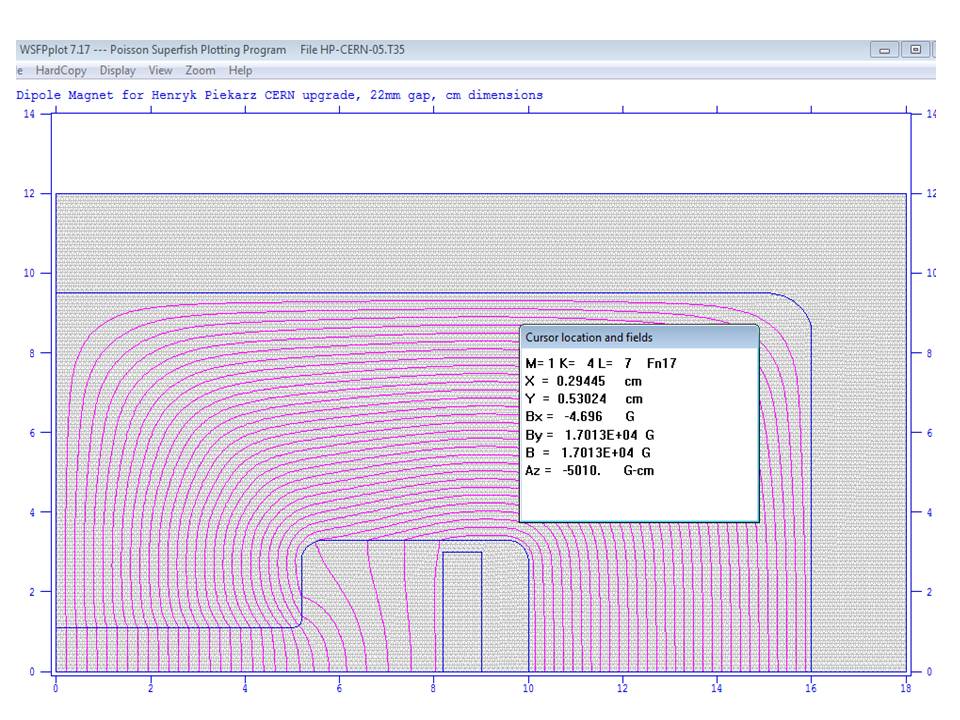 Attributes of magnet power cable constructed with HTS tape-strands:
Low dynamic power losses due to near suppression of:
(1) Self-field with Ni5%W substrates and shields
(2) Core-induced field with optimization of cable position within core cavity  
(3) Core-induced field with parallel orientation of HTS tape to B-field  
 Wide temperature margin (20 K or more, as required)
 Resilience to radiation (YBCO 344C-2G)
 Cable: 2 x 6 sub-cables with HTS strands stacked vertically
Magnet core: 100 µm laminated non-oriented FE3%Si steel
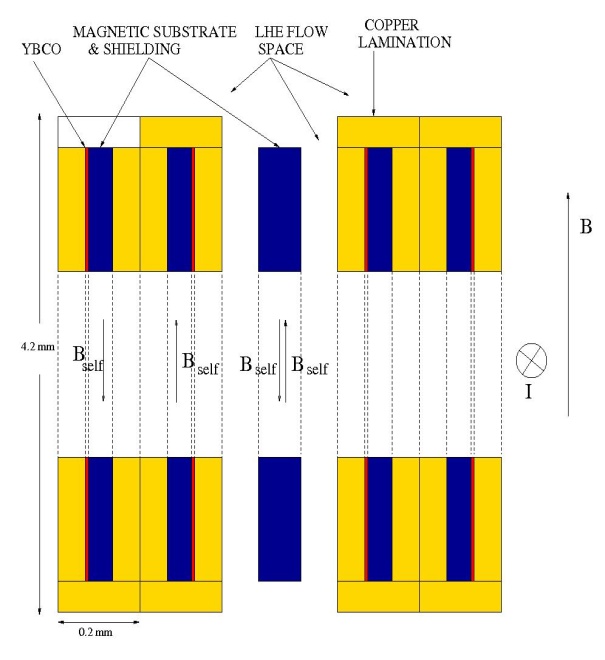 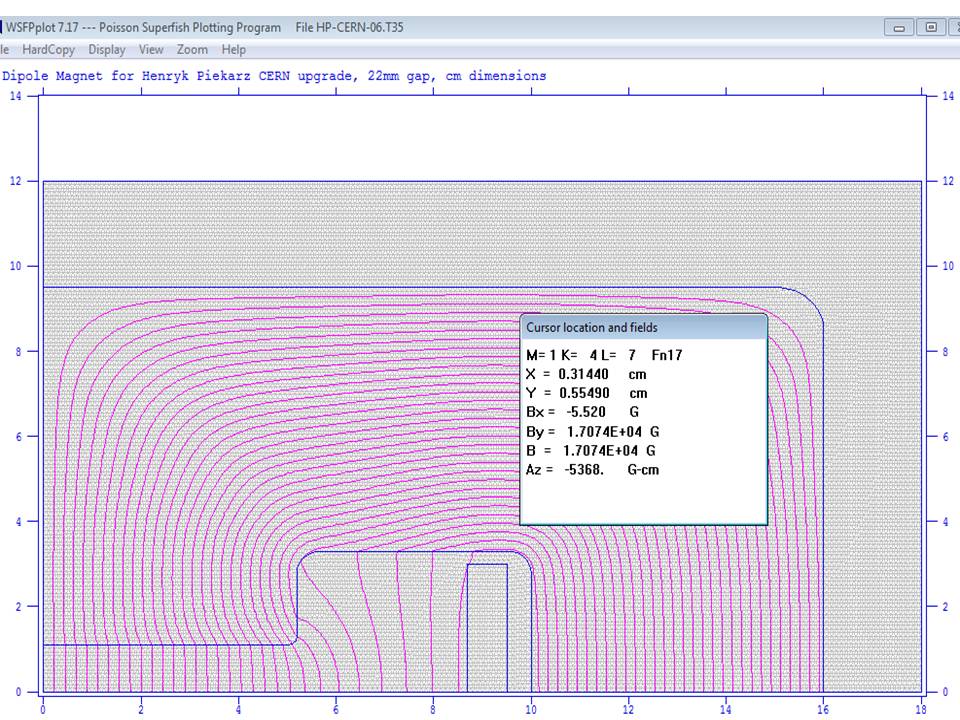 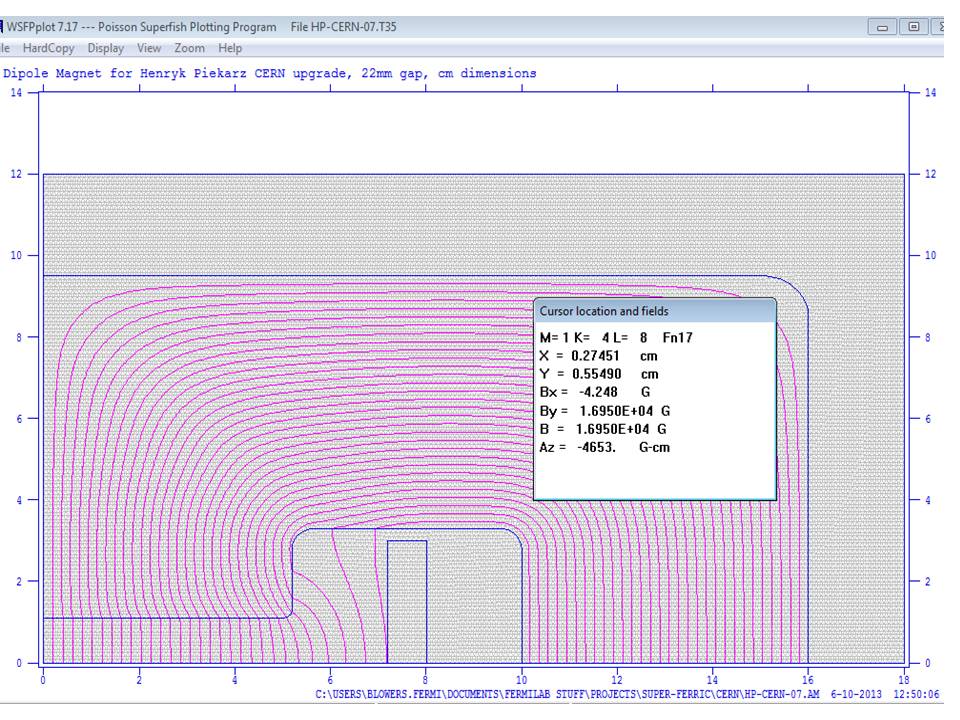 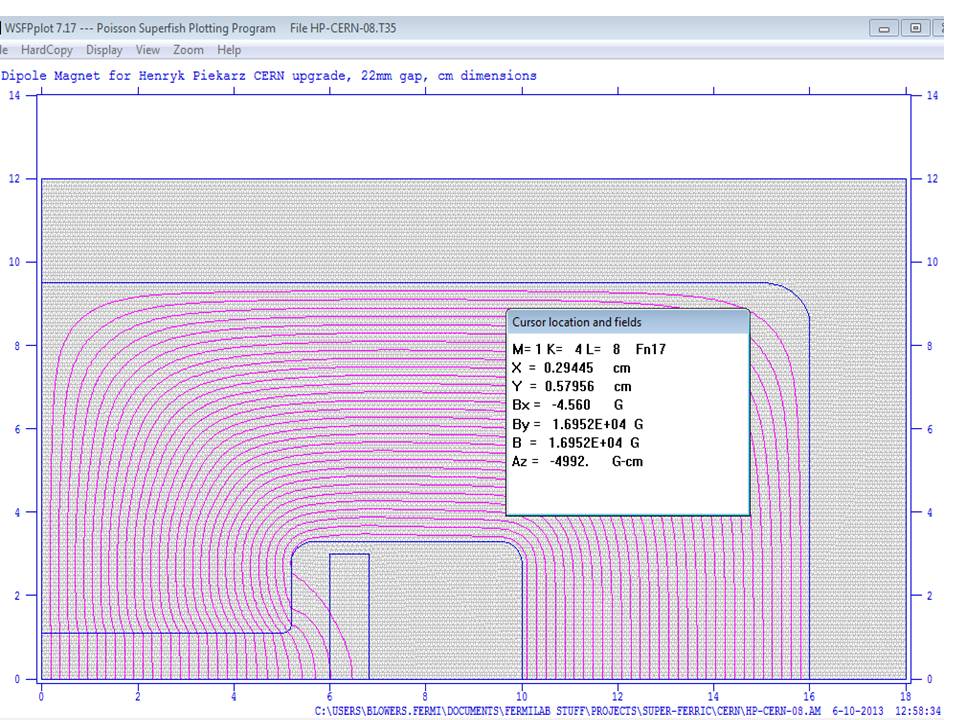 Arrangement  of HTS strands
      and Ni5%W substrates
Cable design and construction
Field in cable gap versus cable position
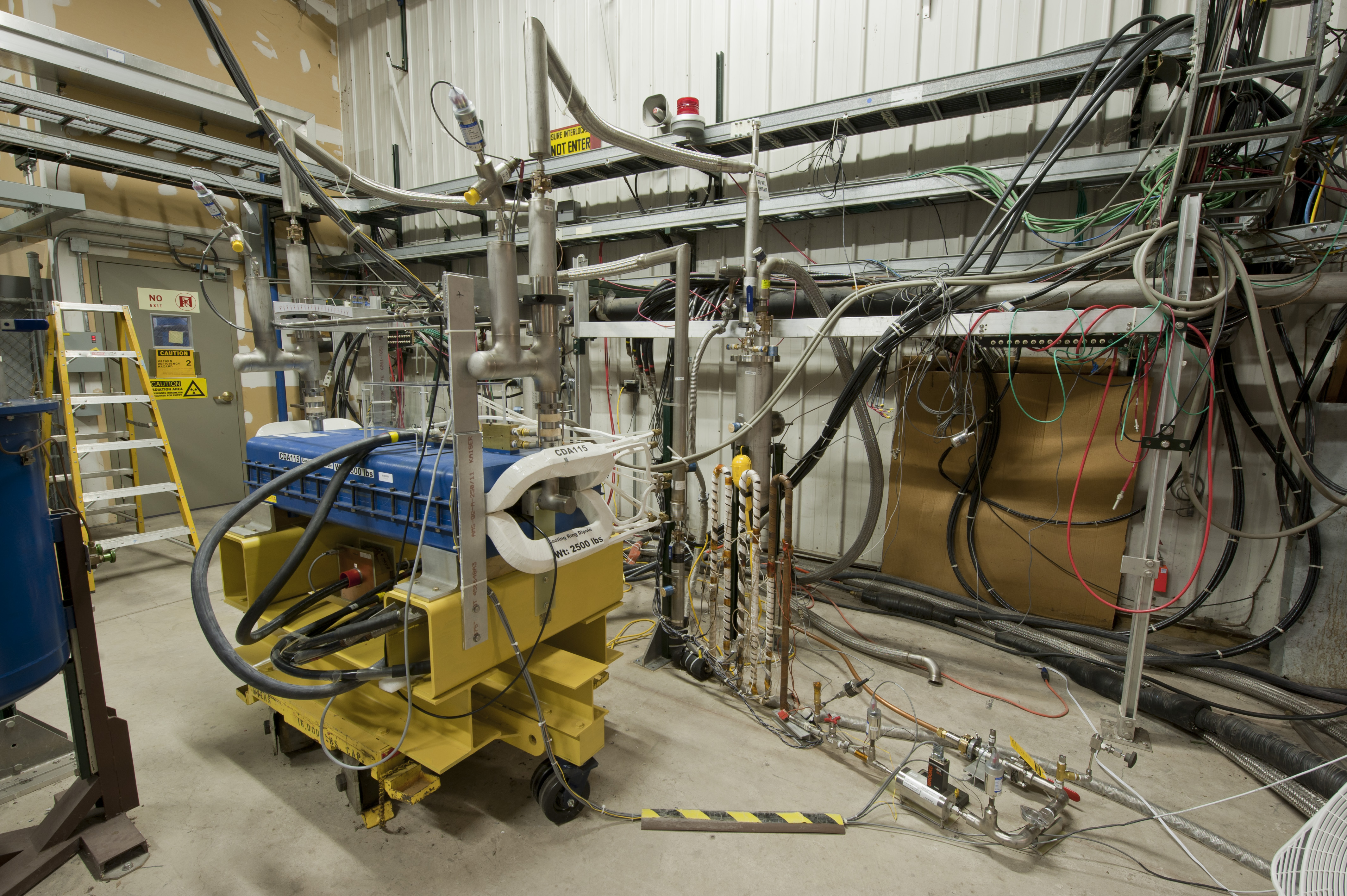 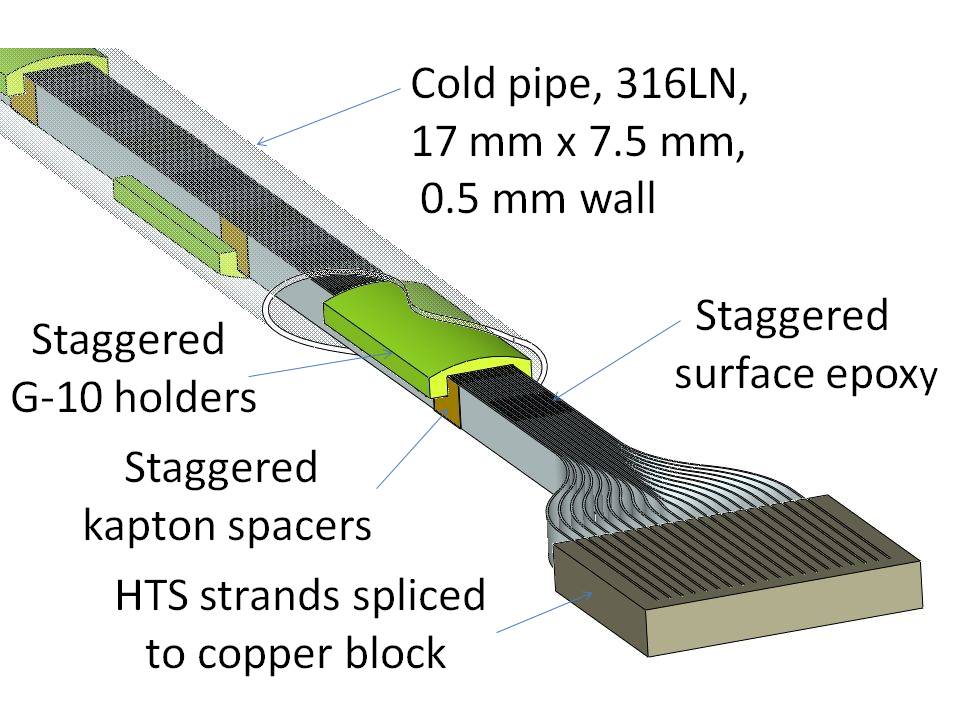 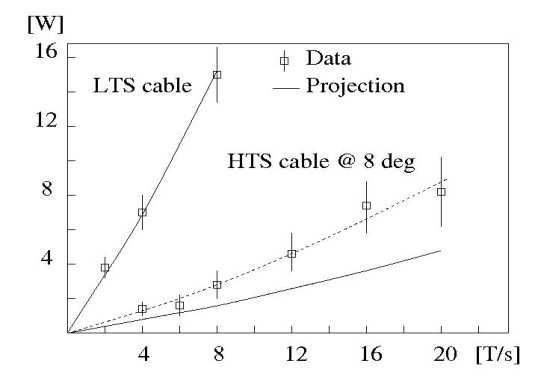 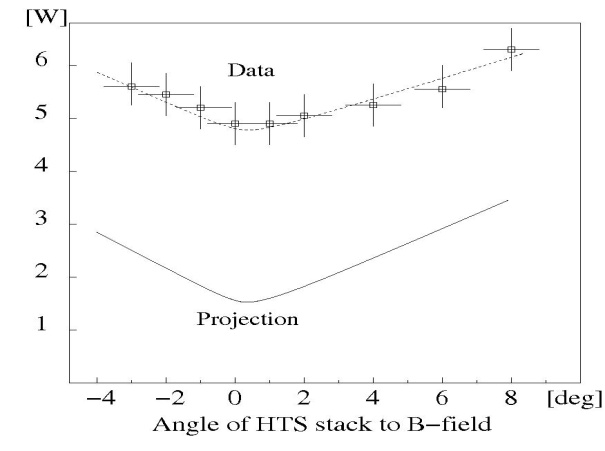 Power loss in HTS and LTS cables of equal critical current,
and power loss at various B-> HTS tape inclination angle
Arrangement of HTS sub-cable
Setup for HTS & LTS cable test in rapid-cycling B-Field
Construction of HTS magnet and test arrangement
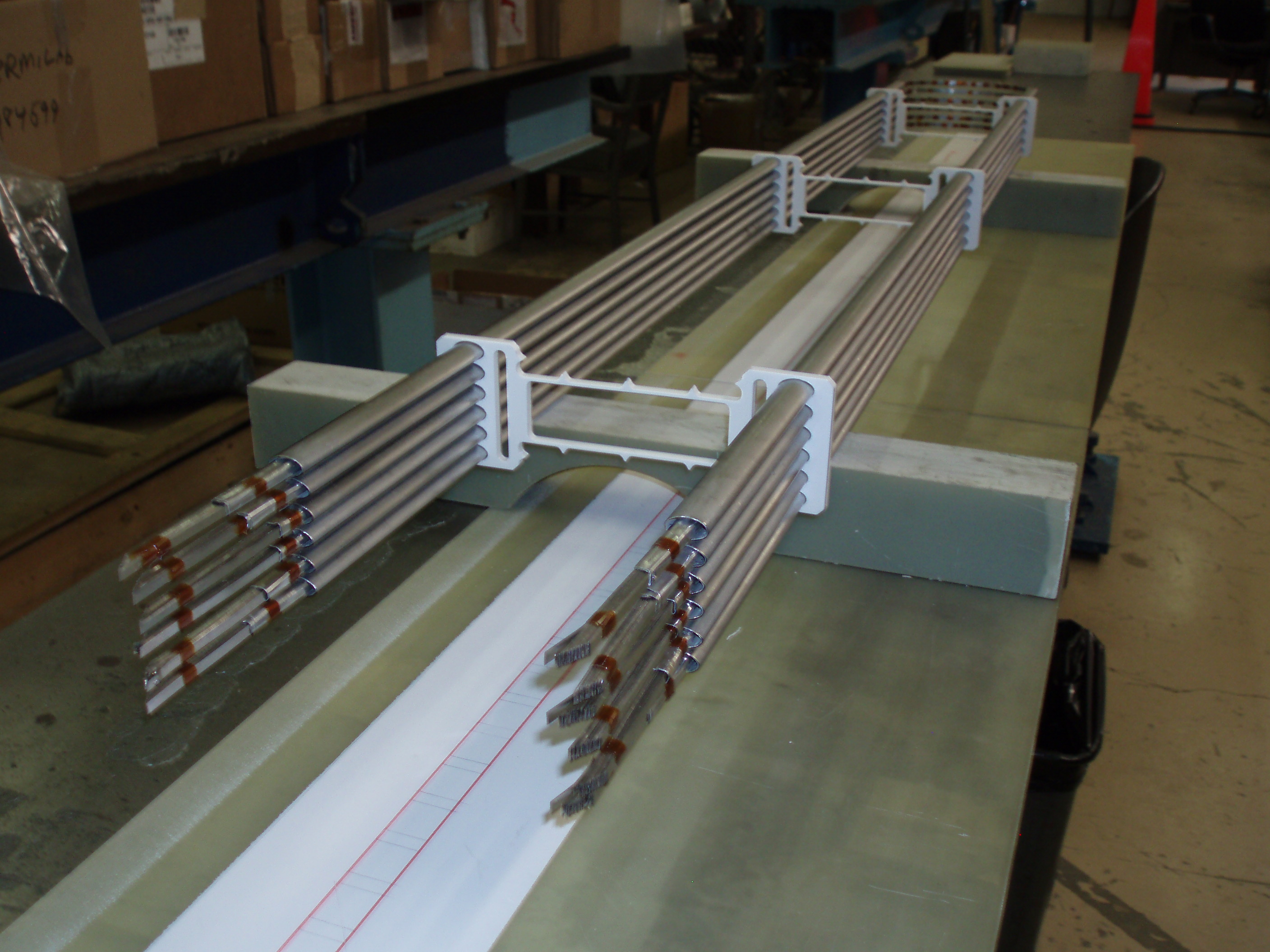 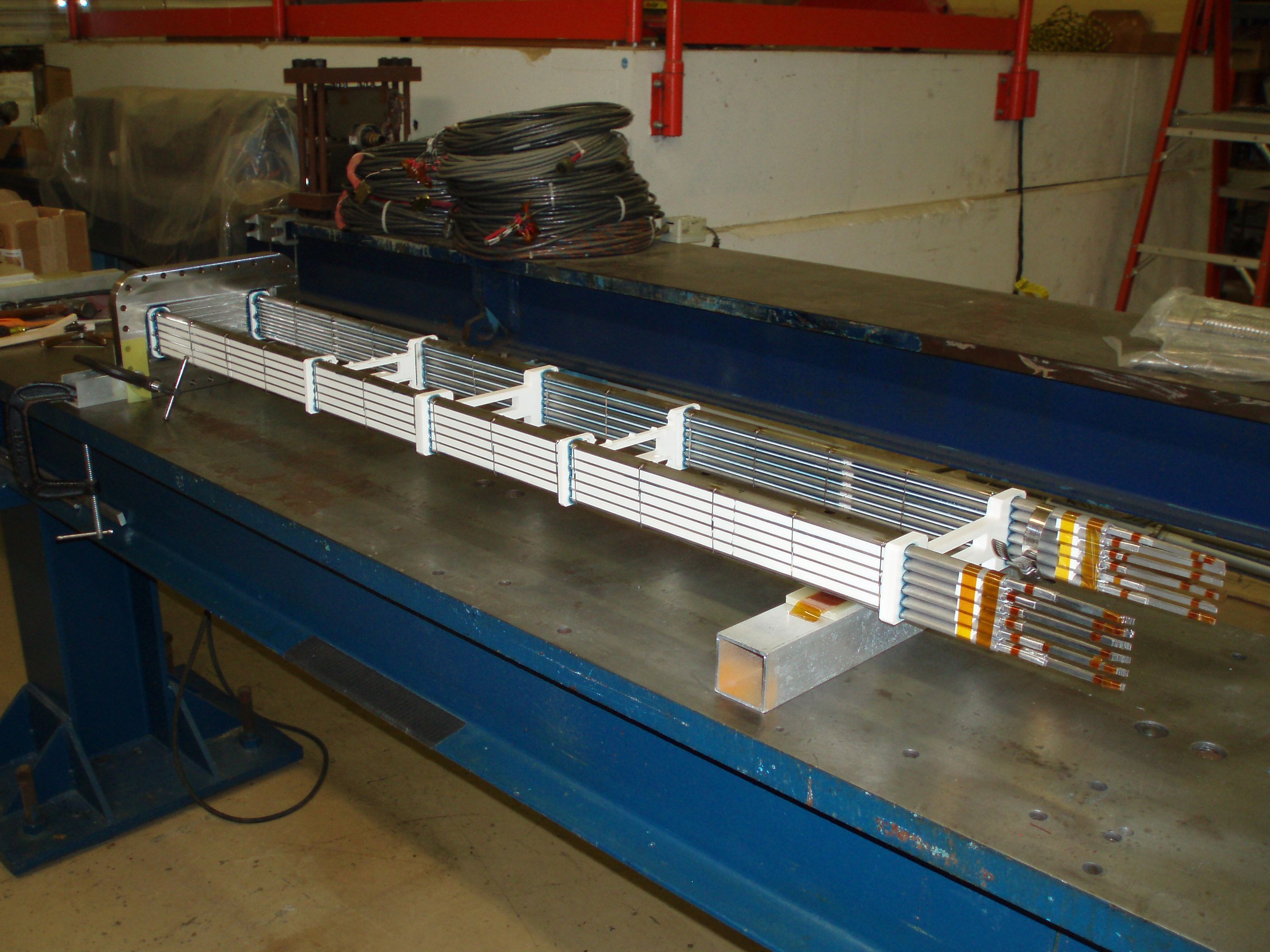 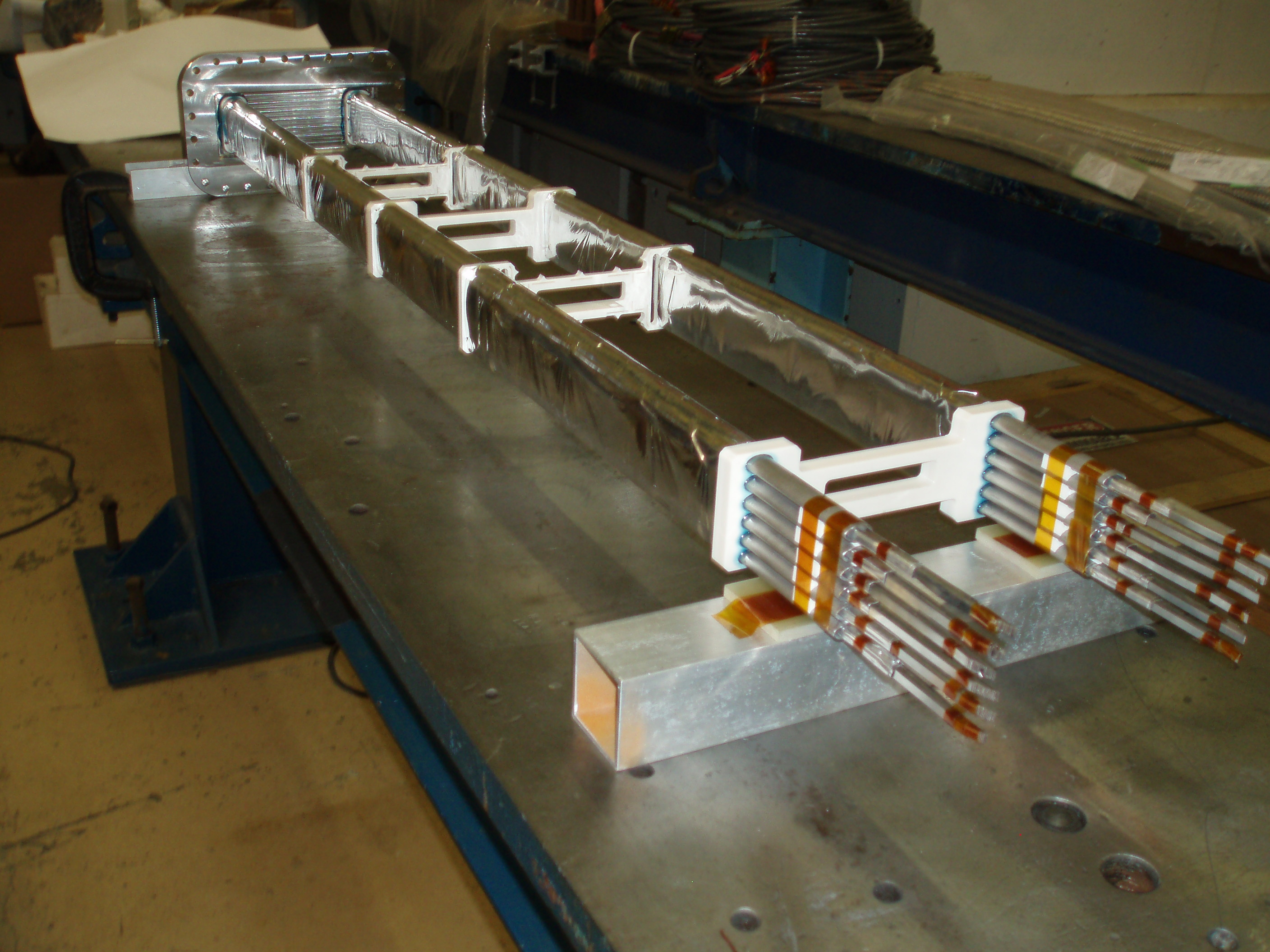 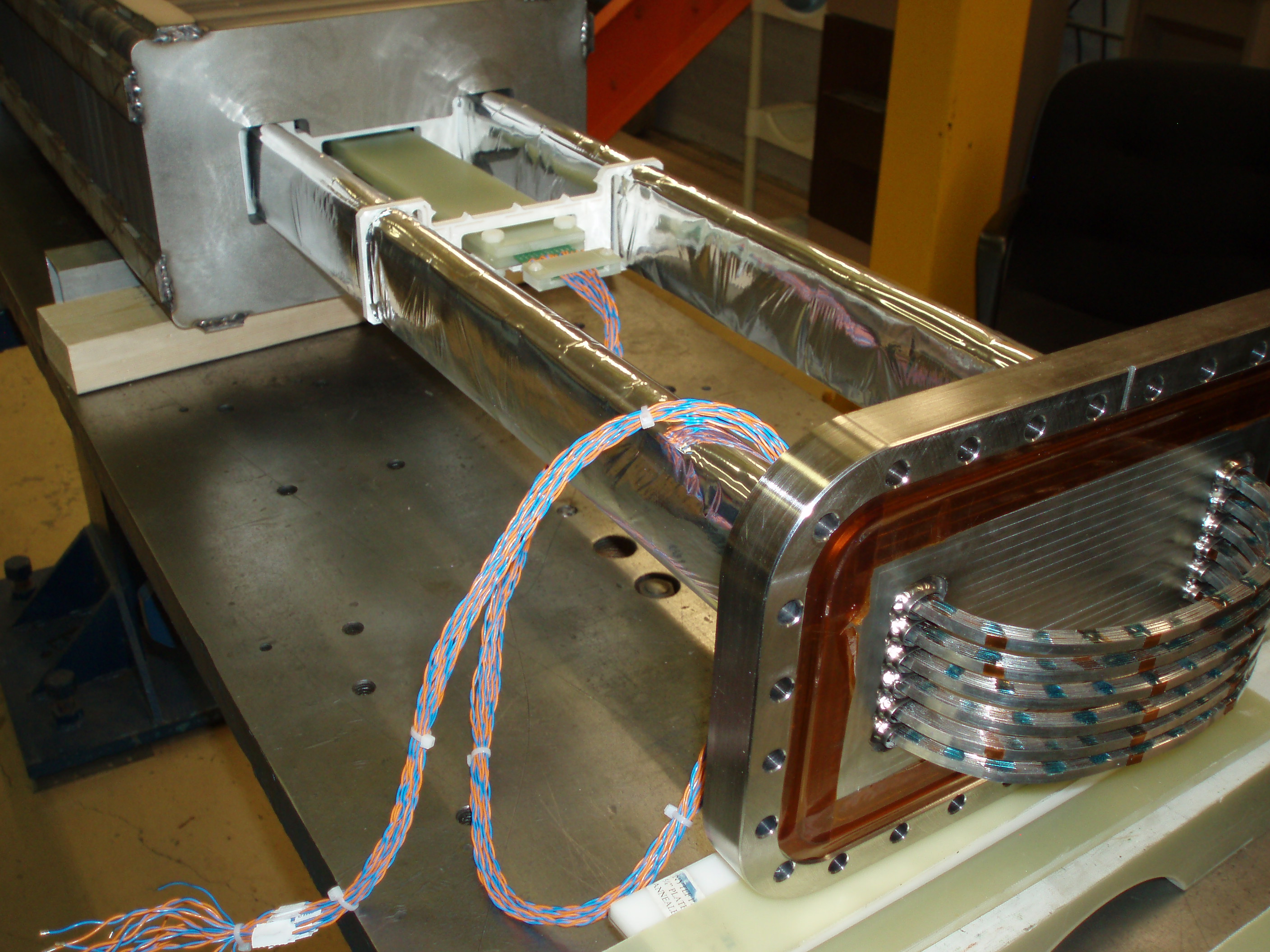 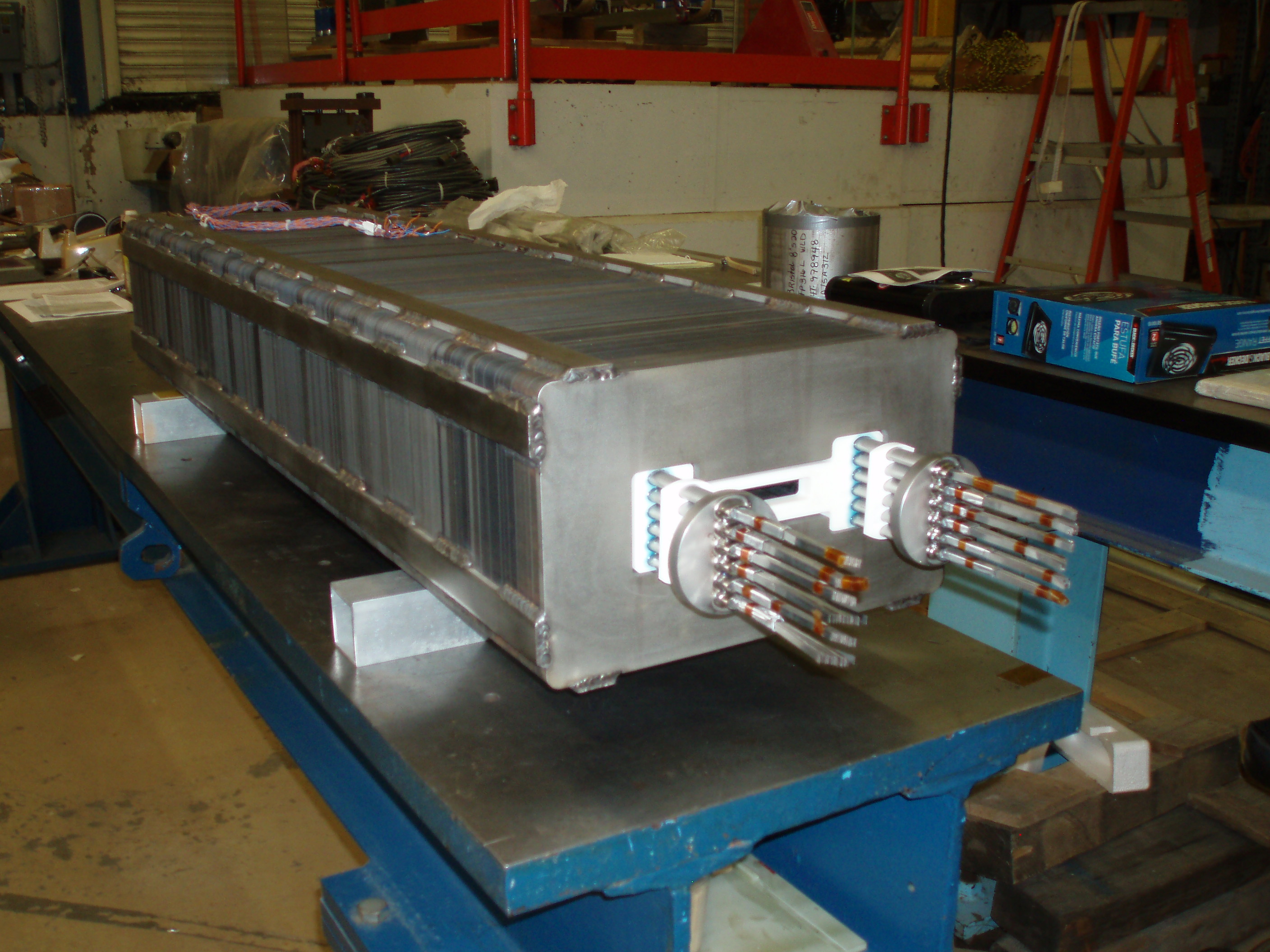 HTS cable: 6 sub-cables,
 20 strands / sub-cable
ABS printed spacers to 
immobilize sub-cables
Magnet cable wrapped with MLI
Inserting cable into core
Cable & core assembled
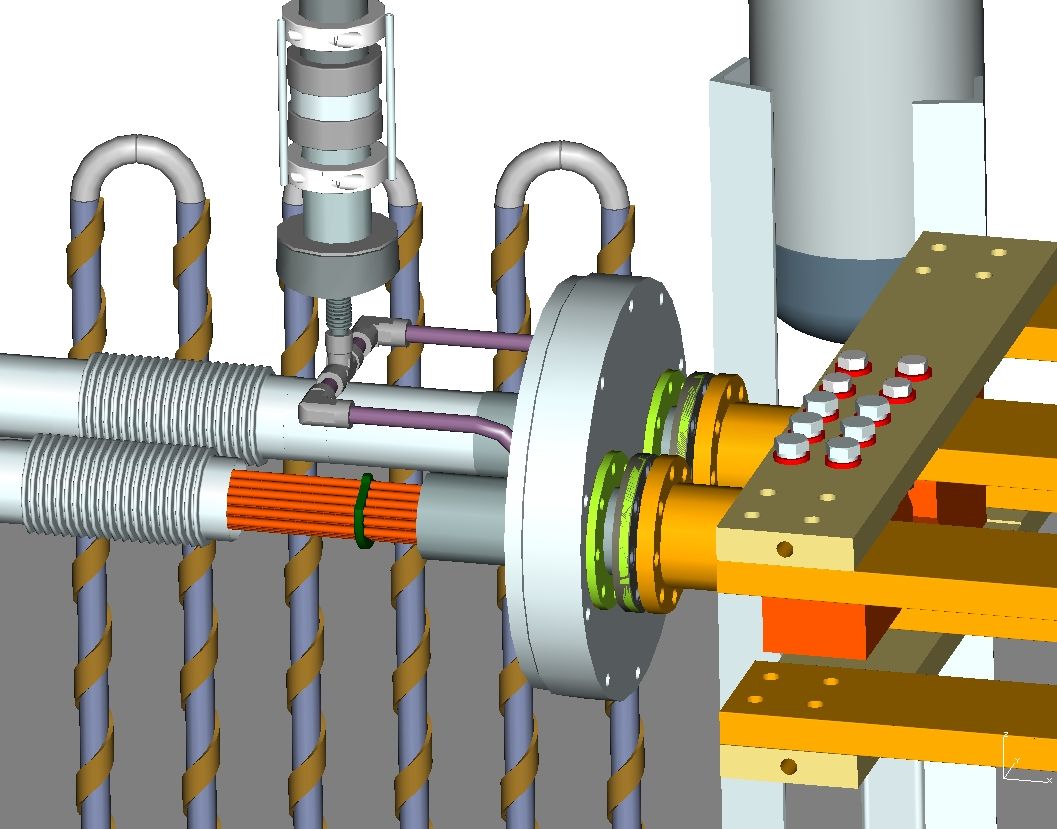 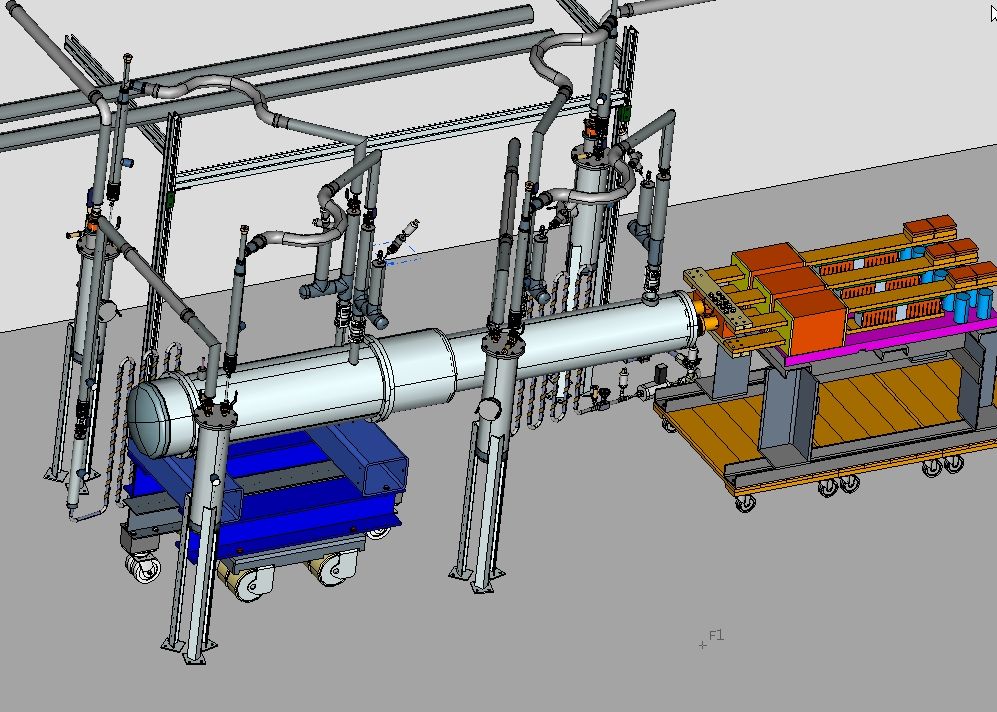 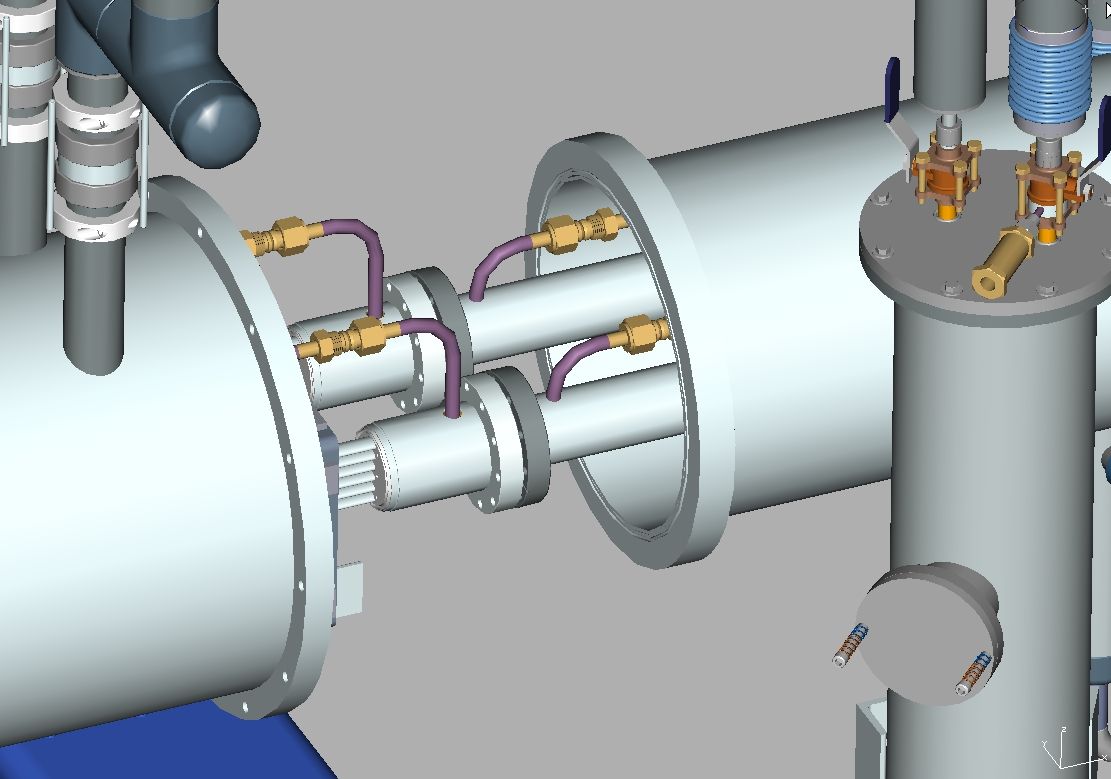 Ramping
power supply
Leads connection to power supply
Magnet cable & leads connection
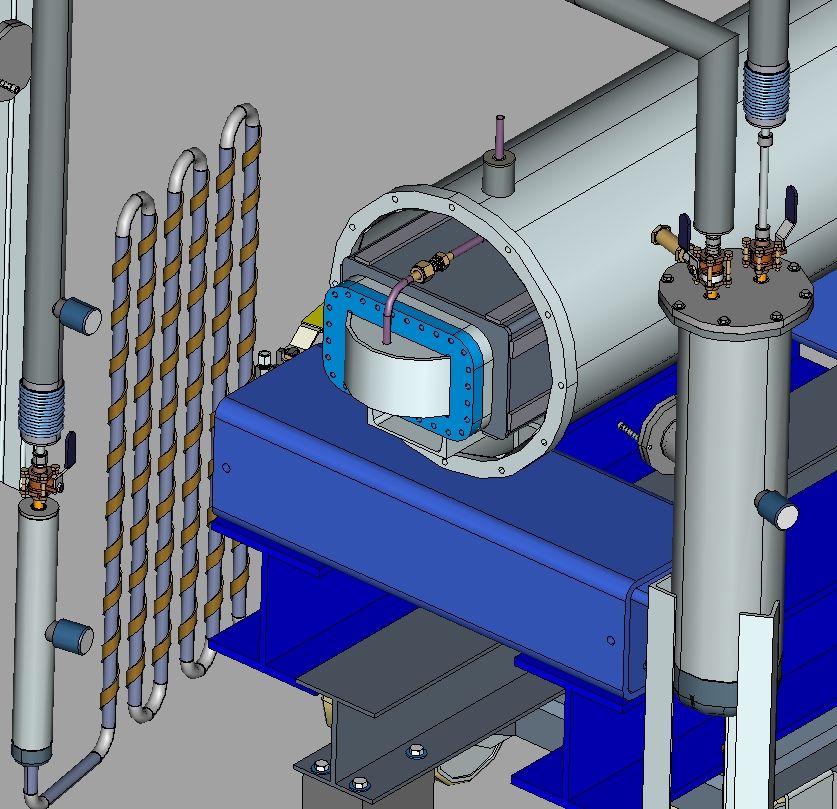 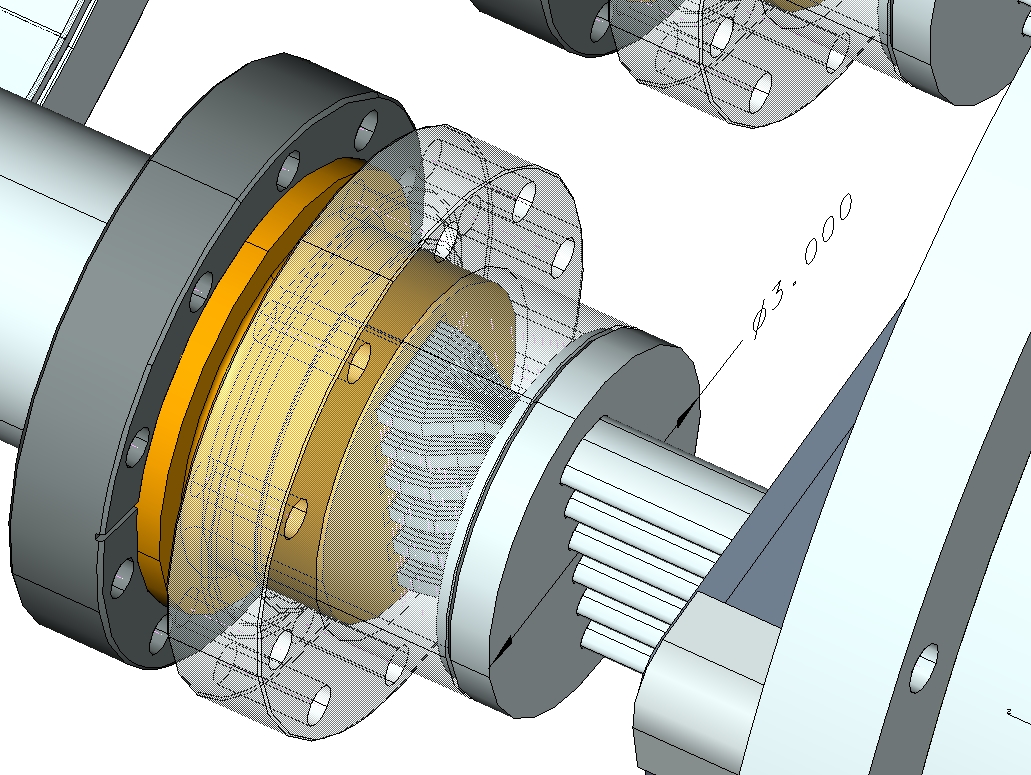 Leads cryostat
Magnet cryostat
Rapid-cycling HTS magnet test arrangement
Return end of magnet cable
Possible applications of HTS magnet in MAP program
Muon accelerator for 126 GeV
 & 750 GeV Muon Collider
4 MW proton source
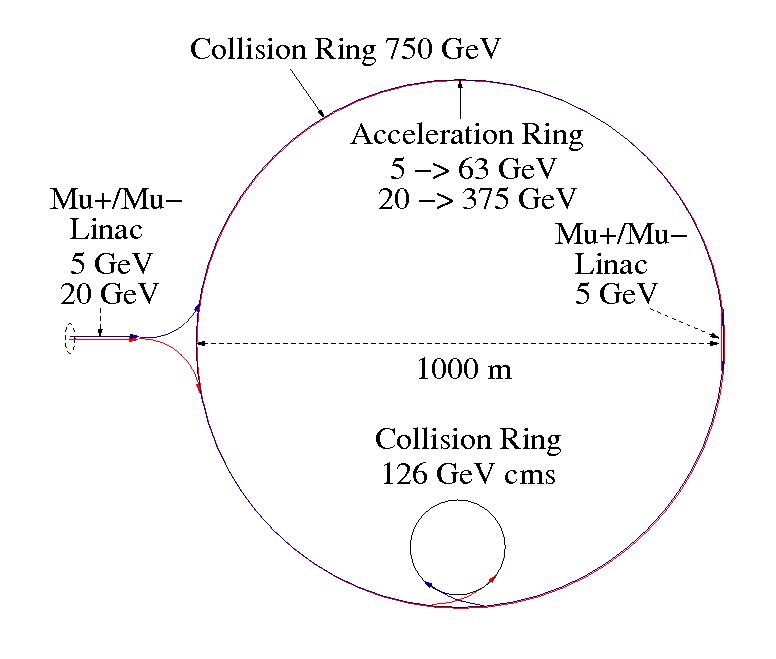 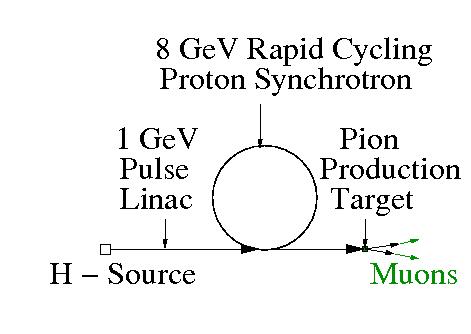 *) Assuming 1.67 % duty factor
#) Note: If Fermilab site-filler ring of 16.1 km was assumed for the Muon Accelerator
                a collision energy of 2.0 TeV could be achieved with 1.6 T magnets.